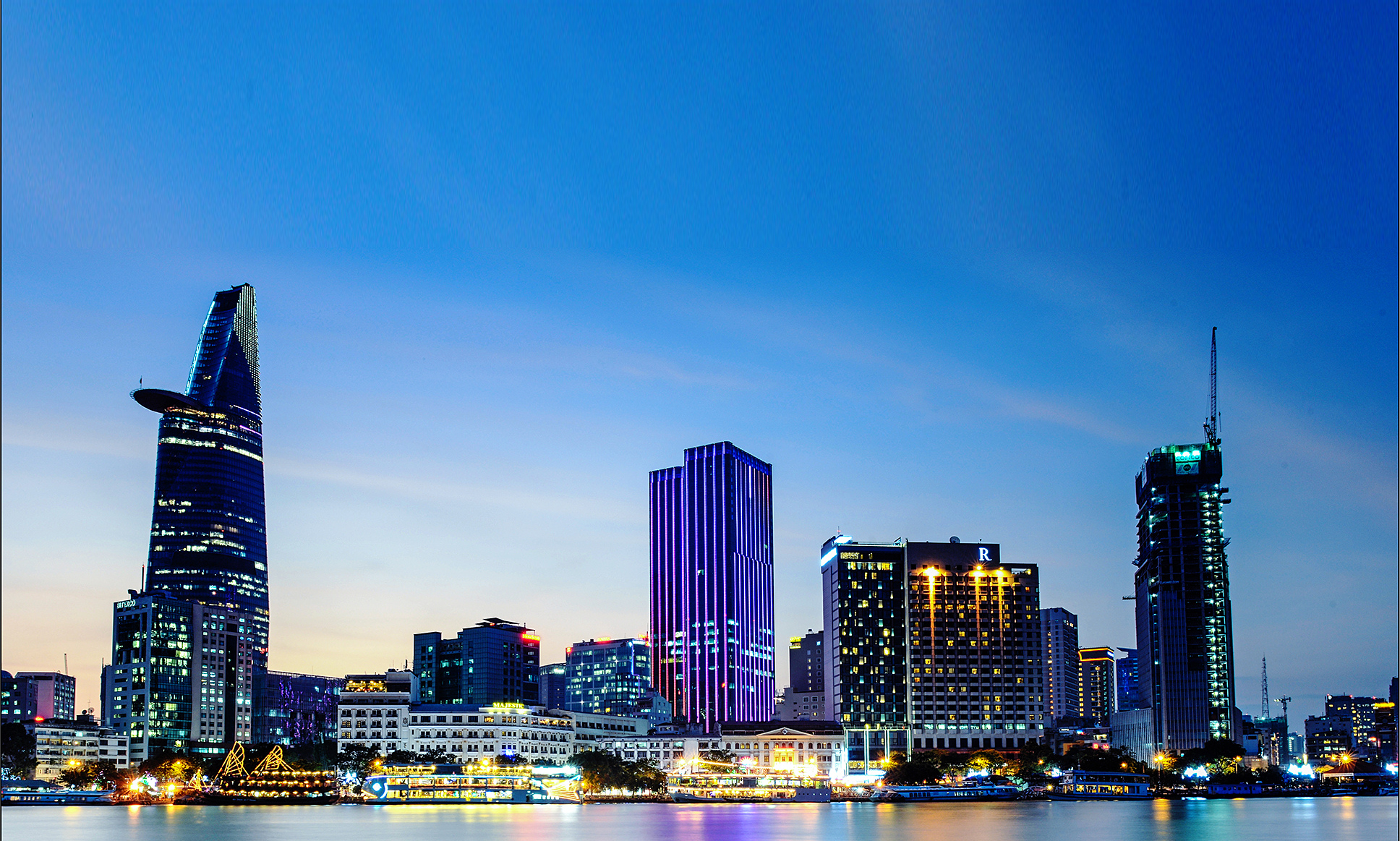 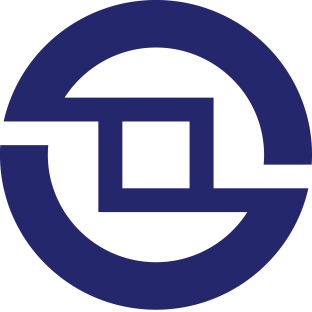 HOCHIMINH STOCK EXCHANGE
CHỨNG QUYỀN CÓ BẢO ĐẢM
1
Chứng quyền và chứng khoán cơ sở
Giá CW
Giá CKCS
www.hsx.vn
2
So sánh với HĐTL
3
www.hsx.vn
VD1: Chứng quyền mua trên VNM
www.hsx.vn
4
4
[Speaker Notes: (at the beginning)]
VD1: Chứng quyền mua trên VNM
Đáp ứng đầy đủ quy định về điều kiện phát hành;
Ký quỹ tài sản đảm bảo trước khi phát hành;
Thực hiện nghĩa vụ tạo lập thị trường và phòng ngừa rủi ro.
5
[Speaker Notes: (at the beginning)]
VD1: Chứng quyền mua trên VNM
Chuyển giao tài sản hoặc thanh toán bằng tiền mặt
6
[Speaker Notes: (at the beginning)]
VD1: Chứng quyền mua trên VNM
Hai ngày trước ngày đáo hạn
7
[Speaker Notes: (at the beginning)]
VD1: Chứng quyền mua trên VNM
Số chứng quyền mà NĐT cần có để đổi lấy một CKCS
8
[Speaker Notes: (at the beginning)]
VD1: Chứng quyền mua trên VNM
Mức giá để NĐT mua CKCS vào ngày CW đáo hạn
Tiền NĐT bỏ ra để sở hữu chứng quyền
9
[Speaker Notes: (at the beginning)]
Mô hình định giá chứng quyền
Hệ thống định giá (Mô hình định giá Black Scholes)
Cung, cầu thị trường
Giá chứng khoán cơ sở
Giá thực hiện quyền
Phí chứng quyền
Thời gian còn lại đến kỳ đáo hạn
Lãi suất phi rủi ro
Độ lệch chuẩn / Độ biến động giá
www.hsx.vn
10
Giá chứng quyền ngày giao dịch đầu tiên
VNM
Đáo hạn
Độ biến động
Lãi suất
Thực hiện
(15/9/2017)
133.000
184 ngày
25.5%
5%
133.000
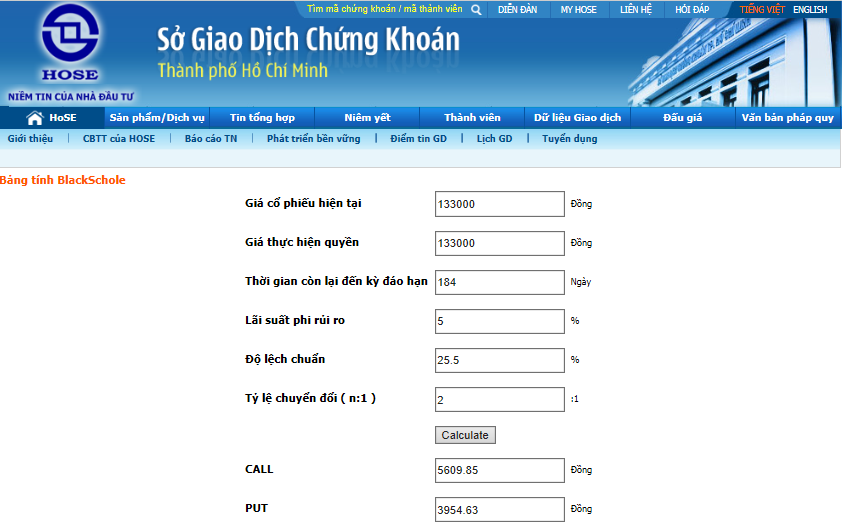 15/3
15/9
Thời gian
133.000
Giá CKCS
5.600
Giá CW
www.hsx.vn
11
Giá chứng quyền tại ngày 14/04/2017
141.700
154 ngày
VNM
Đáo hạn
Độ biến động
Lãi suất
Thực hiện
133.000
184 ngày
25.5%
5%
133.000
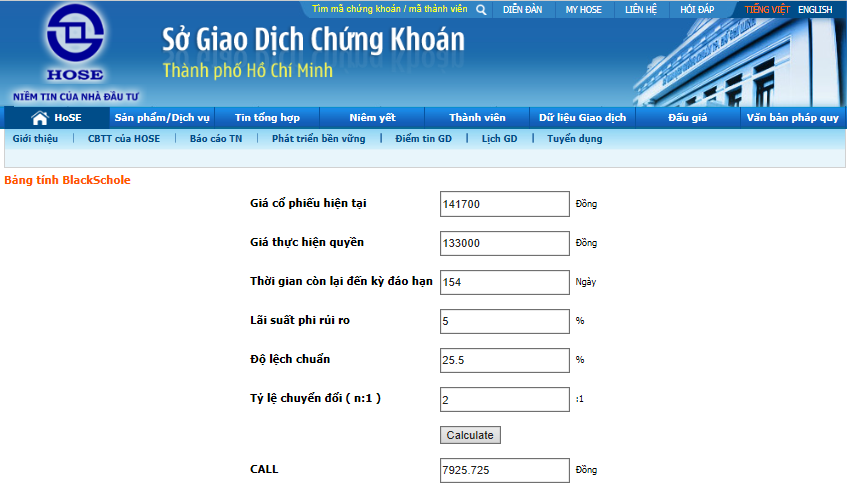 15/9
15/3
14/4
Thời gian
30 ngày
154 ngày
141.700
133.000
Giá CKCS
5.600
7.920
Giá CW
www.hsx.vn
12
Giá chứng quyền trước khi xảy ra sự kiện doanh nghiệp
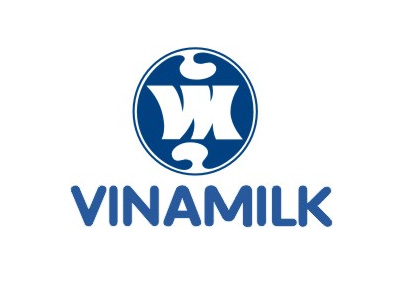 2.000 đồng
www.hsx.vn
13
Giá chứng quyền trước khi xảy ra sự kiện doanh nghiệp
148.300
135 ngày
VNM
Đáo hạn
Độ biến động
Lãi suất
Thực hiện
141.700
154 ngày
25.5%
5%
133.000
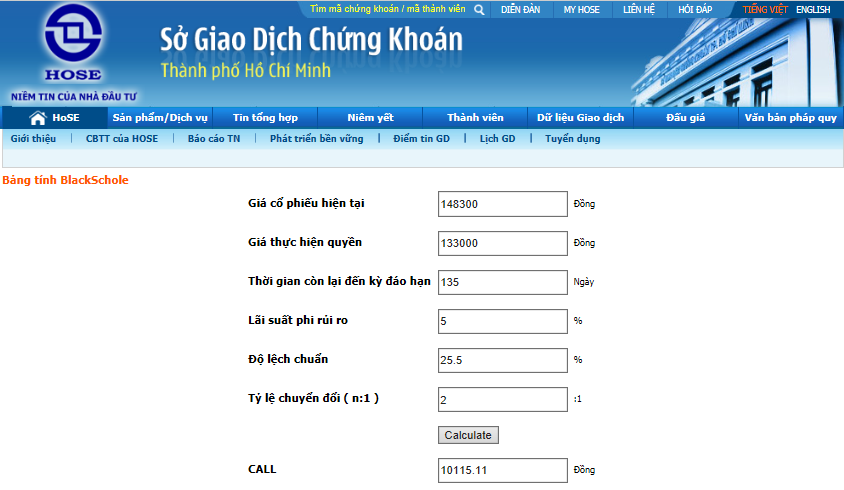 03/5
15/9
15/3
14/4
Thời gian
135 ngày
141.700
133.000
148.300
Giá CKCS
5.600
7.920
10.110
Giá CW
www.hsx.vn
14
Khi xảy ra sự kiện doanh nghiệp
Thay đổi của chứng quyền mua:
Giá chứng quyền: Không đổi.
Giá thực hiện & Tỷ lệ chuyển đổi: Điều chỉnh






→  Giá thực hiện mới = 133.000 x (146.300/148.300) ≈ 131.206 đồng
→  Tỷ lệ chuyển đổi mới = 2 x (146.300/148.300) = 1.973
www.hsx.vn
15
Giá chứng quyền sau khi điều chỉnh
VNM
Đáo hạn
Độ biến động
Lãi suất
Thực hiện
146.300
131.206
148.300
135 ngày
25.5%
5%
133.000
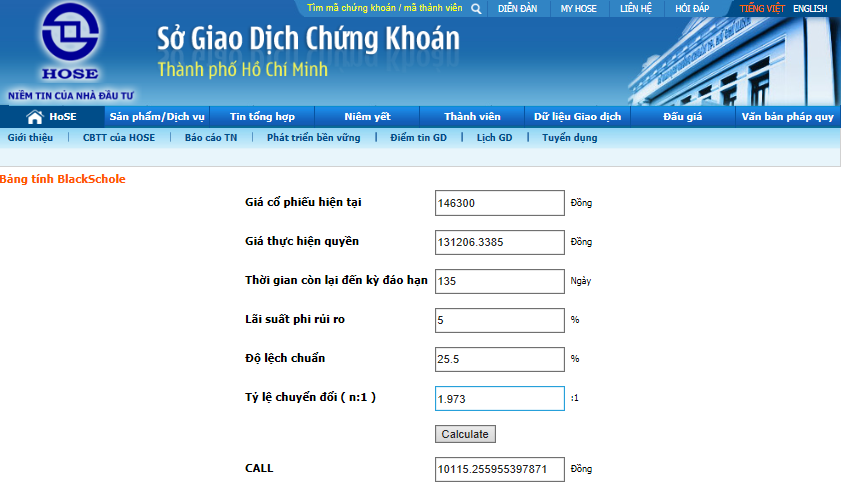 15/9
15/3
4/5
Thời gian
134 ngày
50 ngày
133.000
146.300
Giá CKCS
5.600
10.110
Giá CW
www.hsx.vn
16
Giá chứng quyền vào ngày giao dịch cuối cùng
148.200
2 ngày
VNM
Đáo hạn
Độ biến động
Lãi suất
Thực hiện
141.700
154 ngày
25.5%
5%
131.206
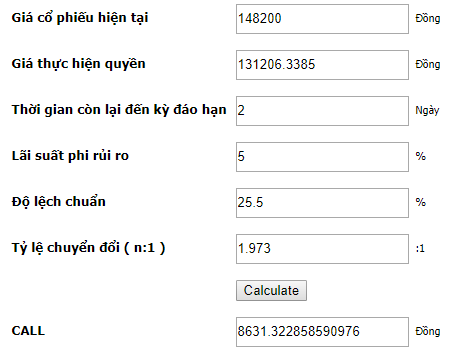 13/9
15/9
15/3
Thời gian
182 ngày
2 ngày
133.000
148.200
Giá CKCS
5.600
8.630
Giá CW
www.hsx.vn
17
Giá thanh toán của chứng quyền
Ngày giao dịch cuối cùng
Ngày đáo hạn
15/09
13/09
14/09
10/09
11/09
12/09
Giá thanh toán = 148.420 đồng
(bình quân giá đóng cửa 05 phiên giao dịch)
Công bố Giá thanh toán
www.hsx.vn
18
Chứng quyền đáo hạn
Bán chứng quyền vào ngày GD cuối cùng (13/09/2017):
8.630 đồng
01 chứng quyền
Thực hiện quyền (15/09/2017):
8.728 đồng
(Giá thanh toán – Giá thực hiện quyền)
Tỷ lệ chuyển đổi
www.hsx.vn
19
Hiệu quả đòn bẩy của chứng quyền
Chứng quyền
Cổ phiếu VNM
Vốn: 26.600.000 đồng
Mua: 4.750 chứng quyền mua
Giá chứng quyền: 5.600 đồng
Vốn: 26.600.000 đồng
Mua: 200 cổ phiếu VNM
Giá cổ phiếu VNM: 133.000 đồng
15/3
CW
CP
Giá thực hiện mới: 131.206
04/5
Cổ tức 20%
Tỷ lệ thực hiện mới: 1.973
Giá VNM: 148.000 đồng
Lời: +3.000.000 đồng
Cổ tức: +400.000 đồng
Tỷ suất sinh lợi: +12.78%
Giá thanh toán: 148.420 đồng 
 Được thực hiện quyền
Lời: +14.841.911 đồng
Tỷ suất sinh lợi: +55.79%
15/9
www.hsx.vn
20
VD2: Chứng quyền mua trên NVL
www.hsx.vn
21
Giá chứng quyền
(15/9/2017)
NVL
Đáo hạn
Độ biến động
Lãi suất
Thực hiện
73.300
184 ngày
25%
5%
73.300
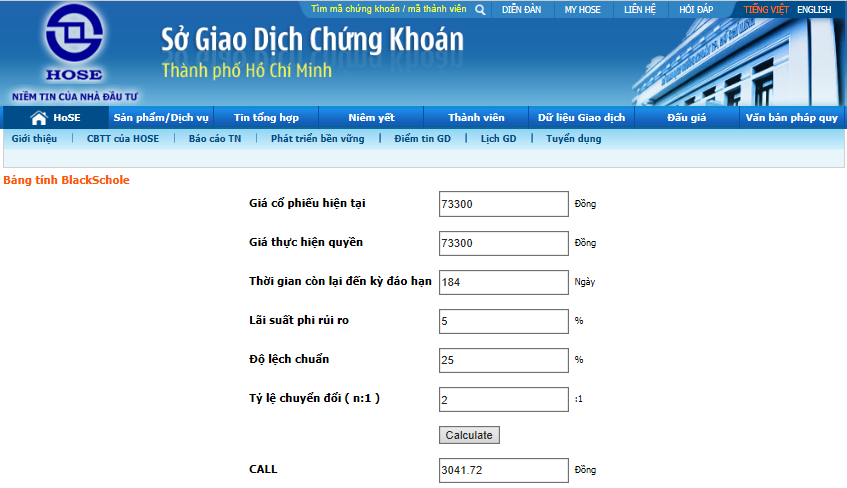 15/3
15/9
Thời gian
73.300
Giá CKCS
3.040
Giá CW
www.hsx.vn
22
Giá cổ phiếu NVL và Chứng quyền
www.hsx.vn
23
Giá chứng quyền vào ngày giao dịch cuối cùng
NVL
Đáo hạn
Độ biến động
Lãi suất
Thực hiện
60.000
2 ngày
73.300
184 ngày
25%
5%
73.300
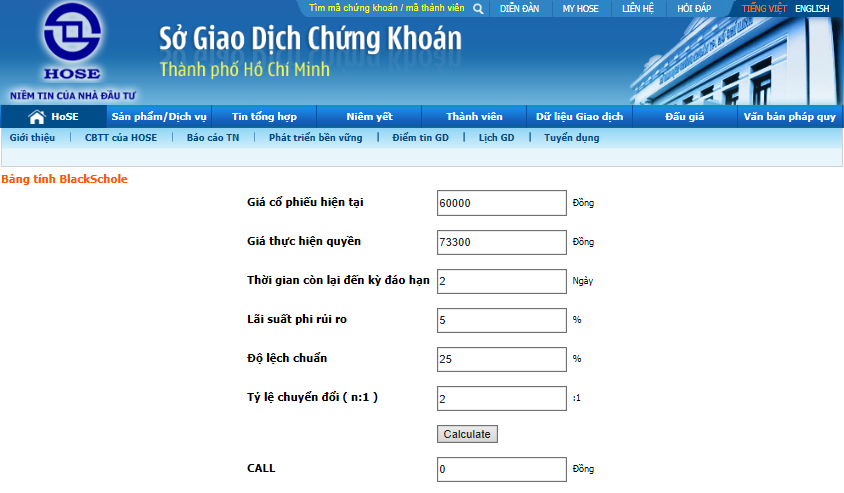 13/9
15/9
15/3
Thời gian
182 ngày
2 ngày
60.000
73.300
Giá CKCS
0
3.040
Giá CW
www.hsx.vn
24
Giá thanh toán của chứng quyền
Ngày giao dịch cuối cùng
Ngày đáo hạn
15/09
13/09
14/09
10/09
11/09
12/09
Giá thanh toán = 60.220 đồng
(bình quân giá đóng cửa 05 phiên giao dịch)
Công bố Giá thanh toán
www.hsx.vn
25
Chứng quyền đáo hạn
Bán chứng quyền vào ngày GD cuối cùng (13/09/2017):
10 đồng
01 chứng quyền
Không được thực hiện quyền vào ngày đáo hạn (15/9) do giá thực hiện là 73.300 đồng
www.hsx.vn
26
Rủi ro đòn bẩy của chứng quyền
Chứng quyền
Cổ phiếu NVL
Vốn: 21.990.000 đồng
Mua: 300 cổ phiếu NVL
Giá cổ phiếu NVL: 73.300 đồng
Vốn: 21.990.000 đồng
Mua: 7.230 chứng quyền mua
Giá chứng quyền: 3.040 đồng
15/3
CW
CP
Giá thanh toán: 60.220 đồng
 Không được thực hiện quyền
Lỗ: -21.990.000 đồng
Tỷ suất sinh lợi: -100%
Giá NVL: 60.000 đồng
Lỗ: -3.990.000 đồng
Tỷ suất sinh lợi: -18.14%
15/9
www.hsx.vn
27
Lợi điểm và rủi ro
Lợi điểm
Rủi ro
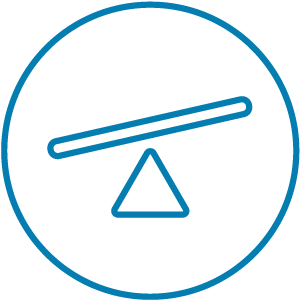 Tỷ suất sinh lợi           và đòn bẩy cao
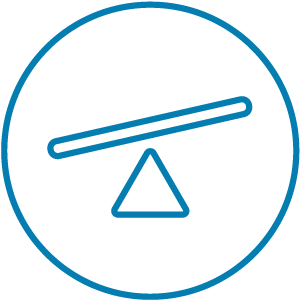 Đòn bẩy cao
Vốn ban đầu thấp
Tổ chức phát hành mất khả năng thanh toán
Giao dịch dễ dàng
Chứng quyền mua trên cổ phiếu VNM:
Bỏ ra 5.600 đồng -> lợi nhuận 3.124 đồng
Chứng quyền mua trên cổ phiếu NVL:
Bỏ ra 3.040 đồng -> mất 3.040 đồng
www.hsx.vn
28
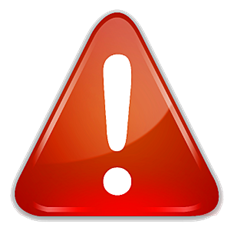 Nhà đầu tư nên tìm hiểu kĩ về chứng quyền trước khi đầu tư để tránh được các rủi ro. 
Truy cập www.hsx.vn để có thêm nhiều thông tin về sản phẩm.
www.hsx.vn
29
Q&A
www.hsx.vn
30